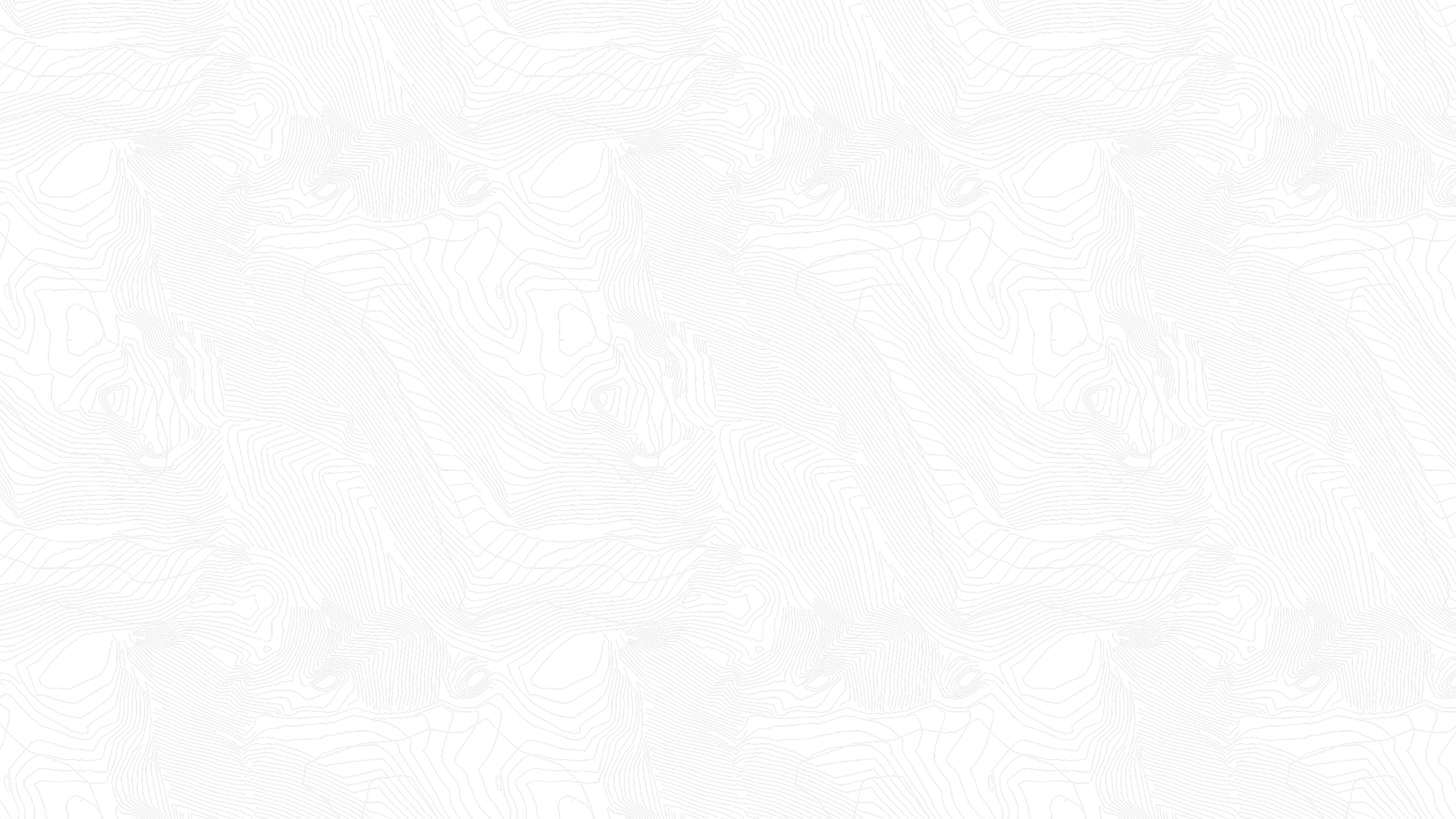 The Value and Challenges of Student-Run Journals: Lessons from a Student Editor

Ivonne Lujano
OAI13  – The Geneva Workshop on Innovations in Scholarly Communication 
4-8 September 2023
My viewpoint
CIE journal overview
Milestones achieved
Being a student editor: shaping the academic Identity
Challenges and final thoughts
Agenda
Any photo can replace this photo to support your presentation.
My standpoint
Notes:
The vertical gold bar should remain the same height as the white text box area
Academic background in public institutions in Latin America.
10+ years of experience in OA journal quality assurance.
DOAJ Ambassador in Latin America.
International doctoral student in the U.S. and former editor-in-chief  of CIE.
[Speaker Notes: Find additional images to use for this slide]
Any photo can replace this photo to support your presentation.
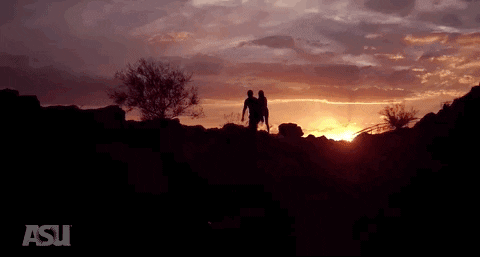 Journal Overview
[Speaker Notes: Find additional images to use for this slide]
Current Issues in Education

Education research (general)
Open Access (Diamond)
Peer-reviewed (double-masked)
Produced by doctoral students
Supported by the College’s Publications Department
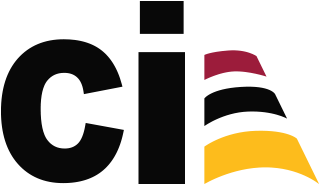 cie.asu.edu
Mary Lou Fulton Teachers College 
OA Publications
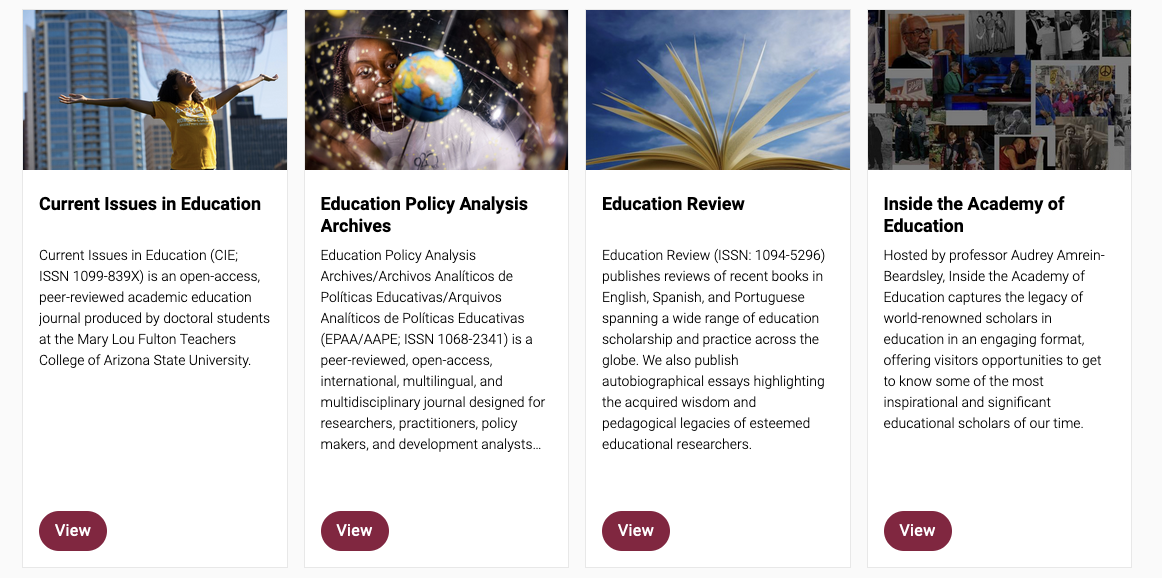 History of CIE
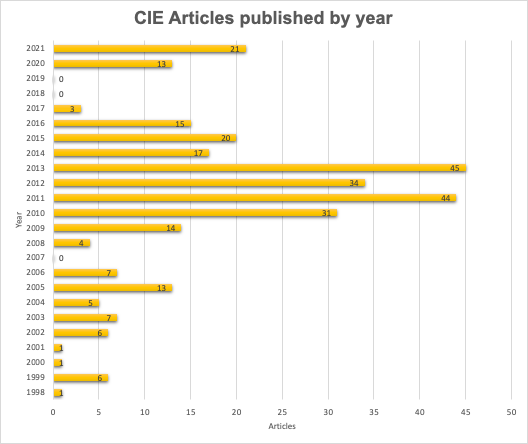 1998-present (hiatuses: 2007, 2018-2019)
Founders: David Berliner, Jim Middleton, and Gene V. Glass, and Leslie Poynor
Frequency:
1998-2009–one issue per year 
From 2010–3 issues per year
Special Issues:
2020. Shaping the Futures of Learning in the Digital Age
2021. Shaping the Futures of Learning in the Digital Age
2021. Dossier: Education During the Pandemic: Reflections from the Field
2023. Special Issue: Student Journals and Editors
Total= 308
Mean= 12 per year
Any photo can replace this photo to support your presentation.
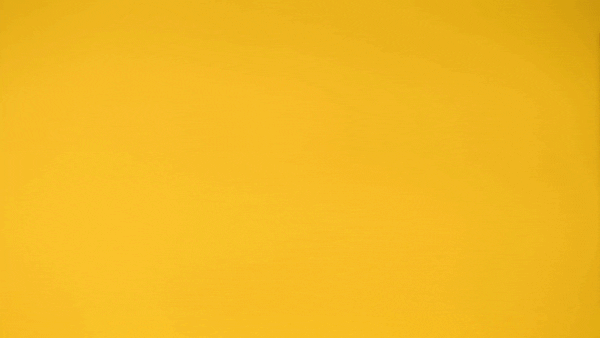 Milestones Achieved
[Speaker Notes: Find additional images to use for this slide]
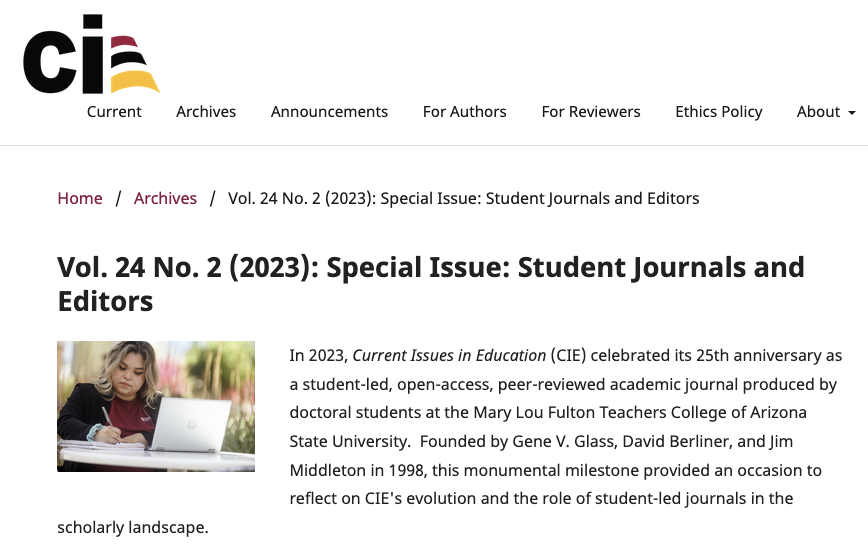 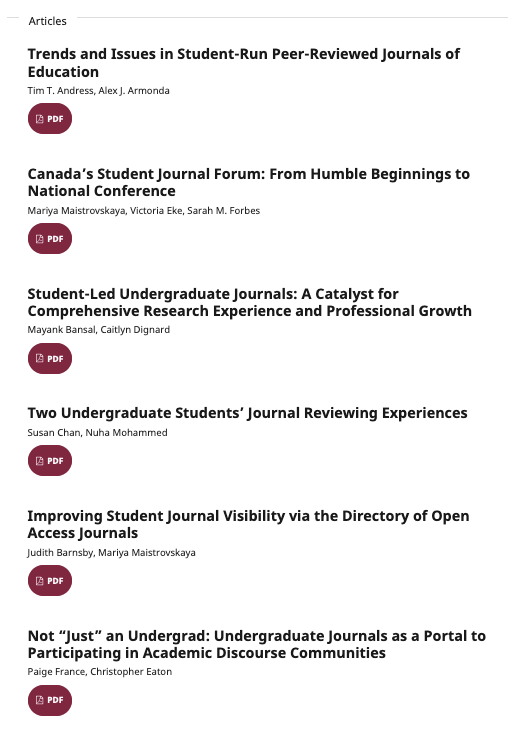 Special Events
Guest Speaker Series
Reviewer Training
Editorial Training
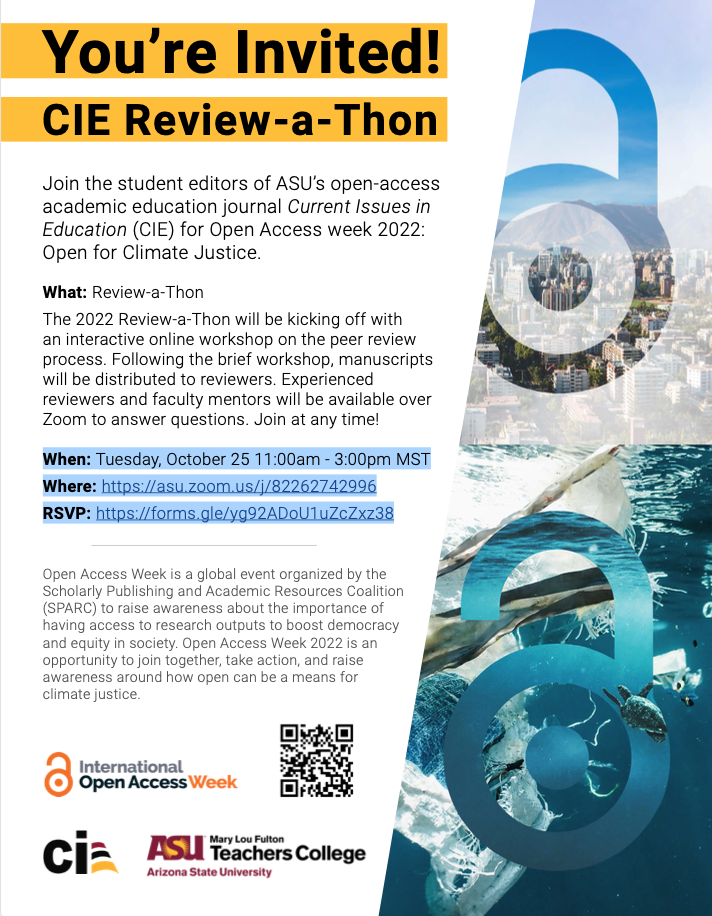 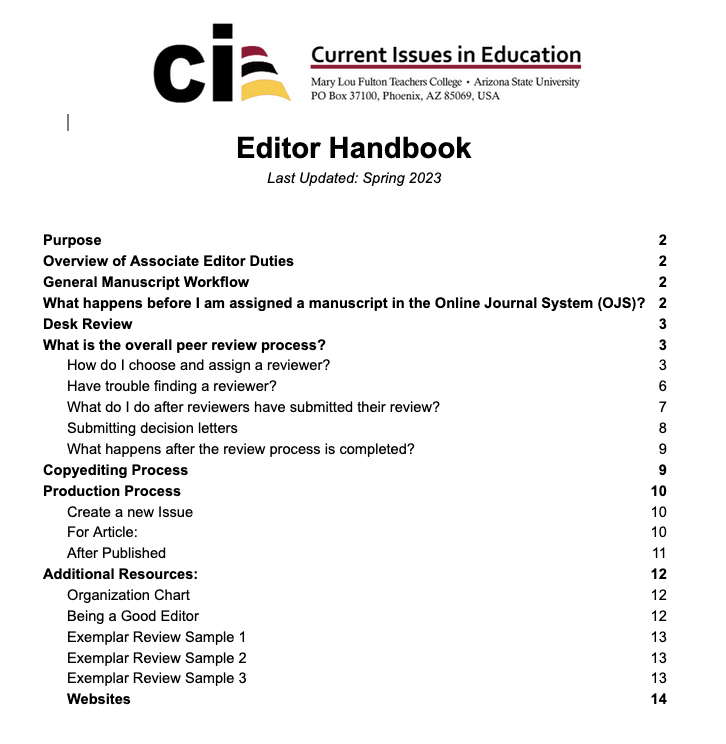 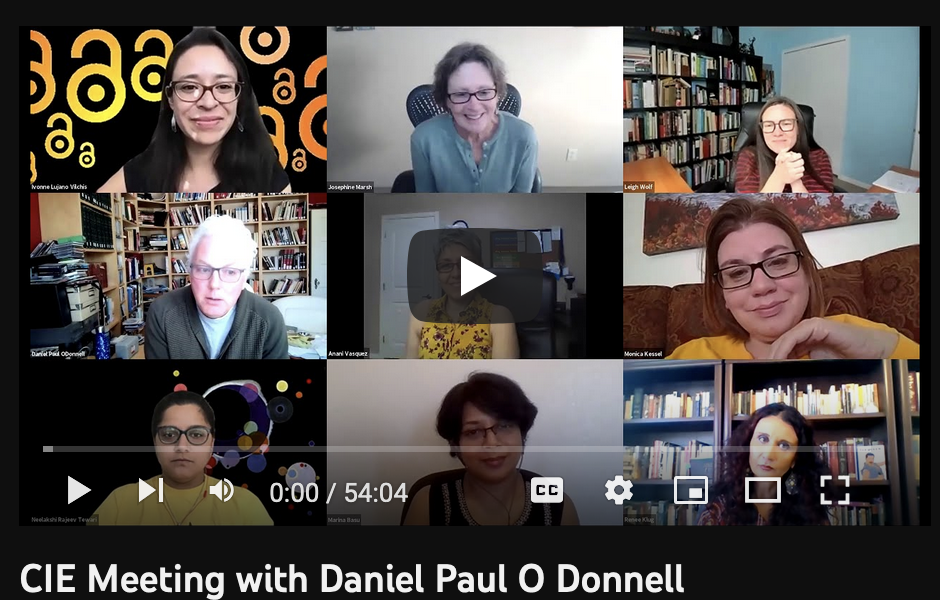 CIE is now indexed in
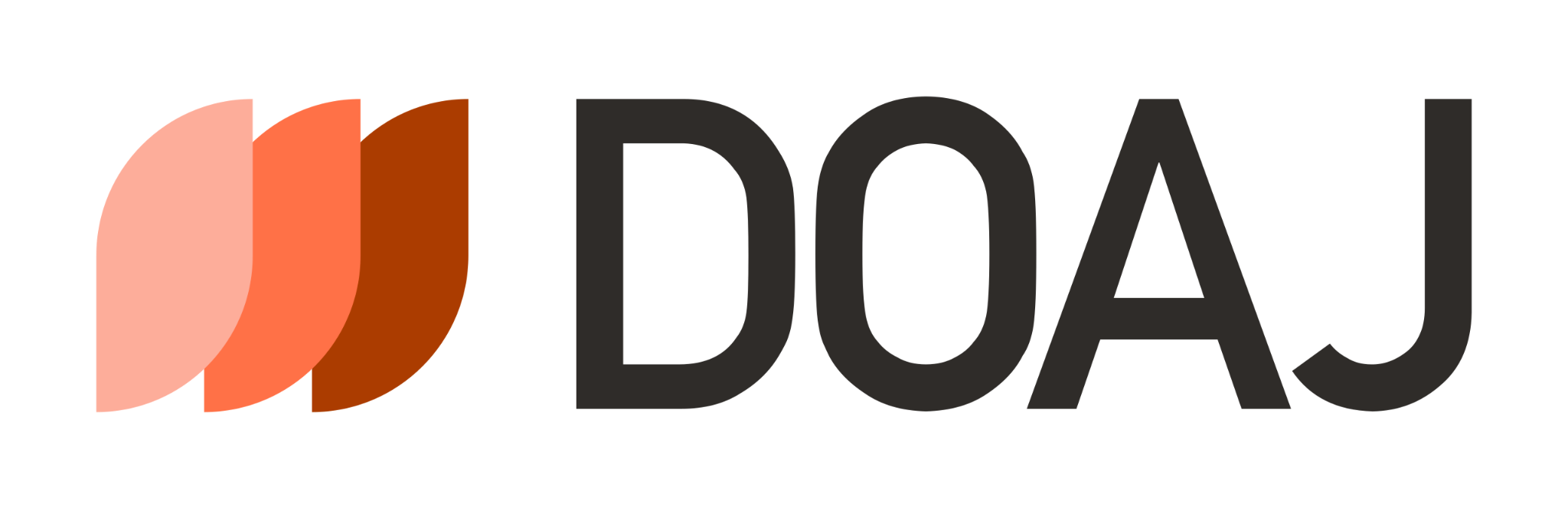 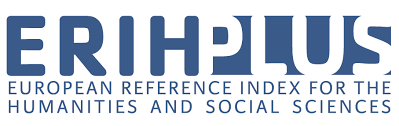 Any photo can replace this photo to support your presentation.
Diversification of the Editorial Board
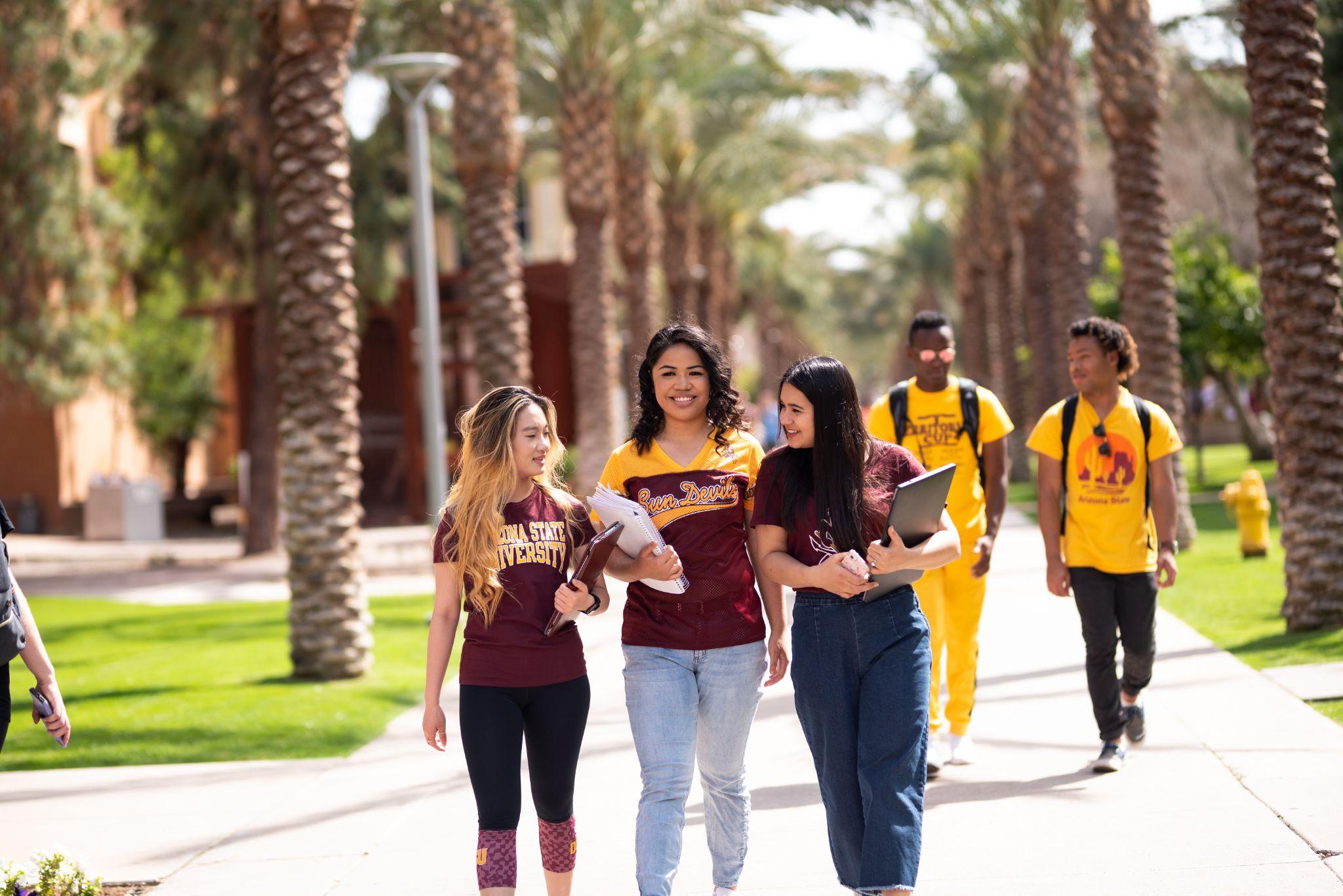 Moving away from a U.S.-centered approach.

Including students from all doctoral programs.

Internationalization of the reviewers pool.
[Speaker Notes: Find additional images to use for this slide]
Any photo can replace this photo to support your presentation.
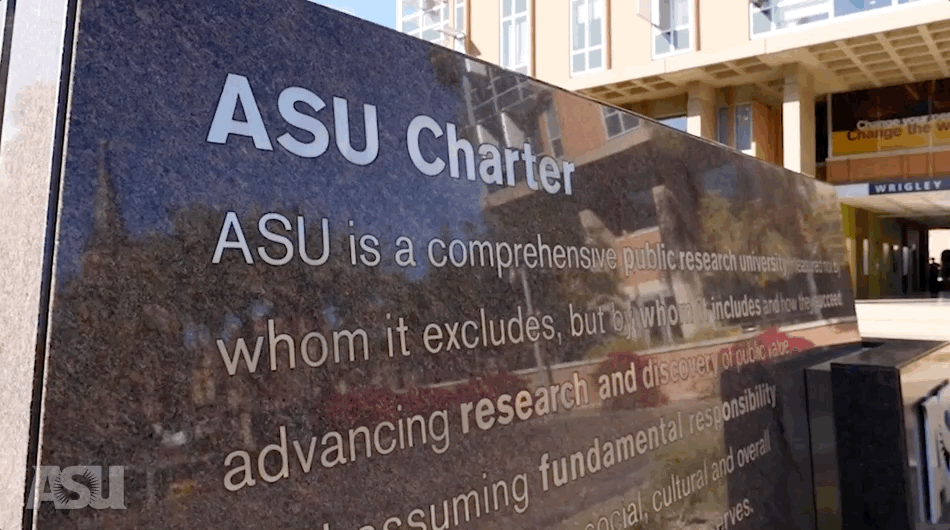 Student Editors & Academic Identity
[Speaker Notes: Find additional images to use for this slide]
“Aside from securing subscriptions and monitoring production, managing a journal involves orchestrating the flow of manuscripts and reviews. Aside from useful reviews, authors primarily desire and deserve prompt turnaround of their manuscripts.” (p. 43)
Manager
“Editorial mentoring entails synthesizing the commonalities
that lie beneath what might otherwise appear as the reviewers’ discrepant views, not only to warrant the journal’s decision, but to assist the author in making subsequent versions of the manuscript better regardless of which journal receives them.” (p. 42)
EDITOR
“Being an ambassador means, in part, assuring authors that papers originating from all camps within the journal’s purview are welcome and will be evaluated fairly.” (p. 40)

“You will be asked to serve on panels on publishing [...] such events are opportunities to keep the journal in the public eye.” (p. 41)
Ambassador
Mentor
Barley, S. R. (2008). A Letter to Editors. In Y. Baruch, A. M. Konrad, H. Aguinis, & W. H. Starbuck (Eds.), Opening the Black Box of Editorship (pp. 39–45). Palgrave Macmillan UK. https://doi.org/10.1057/9780230582590_4
Any photo can replace this photo to support your presentation.
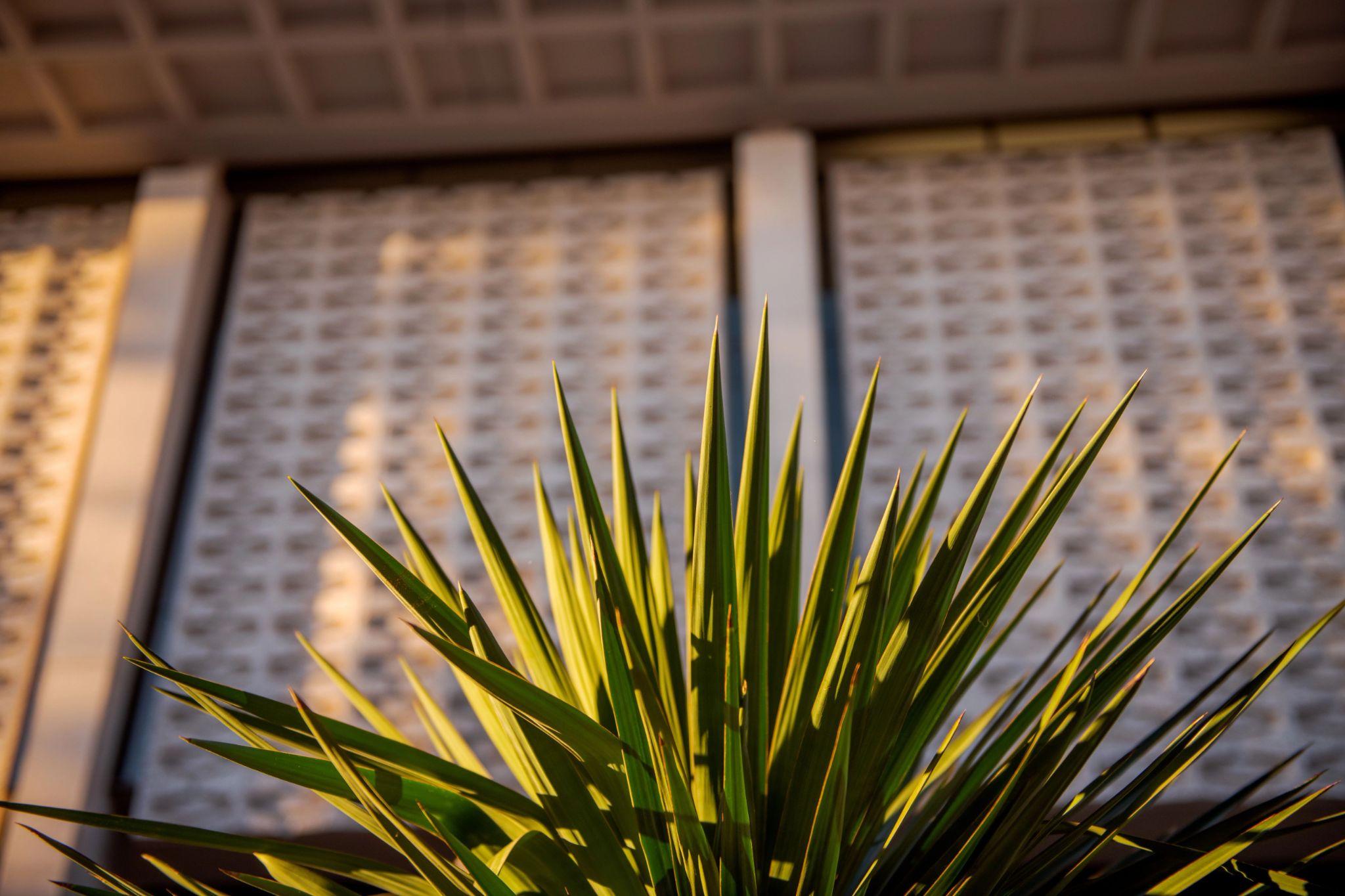 Shaping the academic identity by serving as a student editor
Authorial Identity
Developing our authorial voices by comparing our work with other writers' work.

Reflective Thinking
Improving our reflective practice and engagement in scholarly communities.

Building Confidence
Overcome imposter syndrome and gain confidence as writers and researchers.

Learning through Critique
Giving feedback to develop a critical eye for scholarly work.
[Speaker Notes: Find additional images to use for this slide]
Student journals as “third spaces”*
If the construction of identity has to do with the alignment of individuals to the institutionally supported possibilities of self-hood, participating in the publication landscape through academic journals is one of the possibilities that institutions can make available for students not only for developing their authorial voice but also for developing a collective identity.” 
– Lujano Vilchis, Thurber & Romkey, 2023
In press
*McAlpine, L., & Amundsen, C. (2009). Identity and agency: Pleasures and collegiality among the challenges of the doctoral journey. Studies in Continuing Education, 31(2), 109-125. https://doi.org/10.1080/01580370902927378
Any photo can replace this photo to support your presentation.
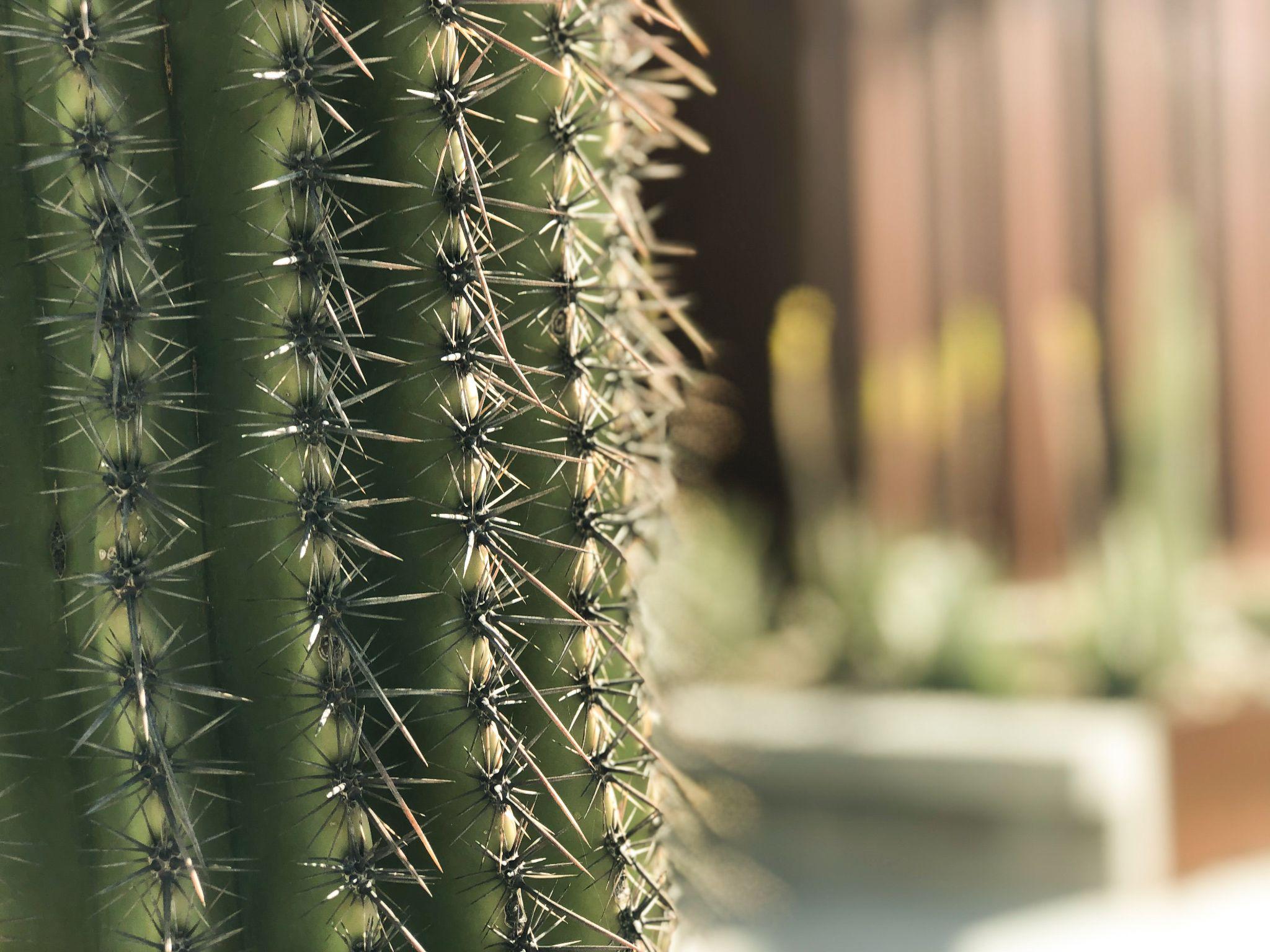 Challenges & Final Thoughts
[Speaker Notes: Find additional images to use for this slide]
Challenges
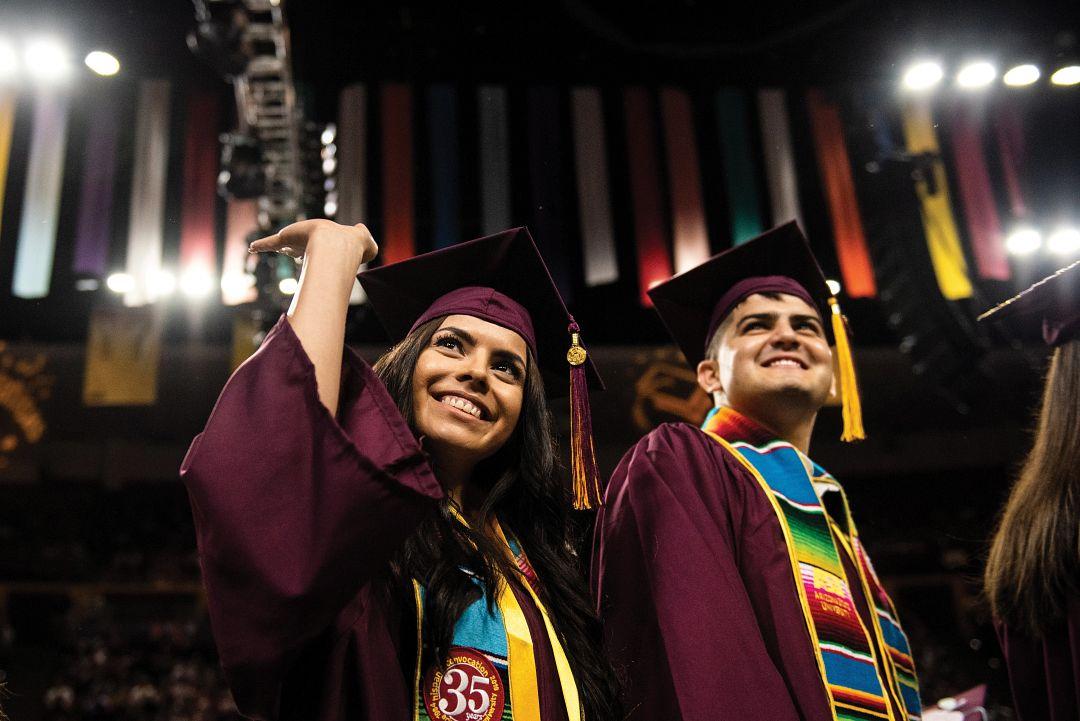 Institutional Support
Turnover
Recruitment and workload distribution
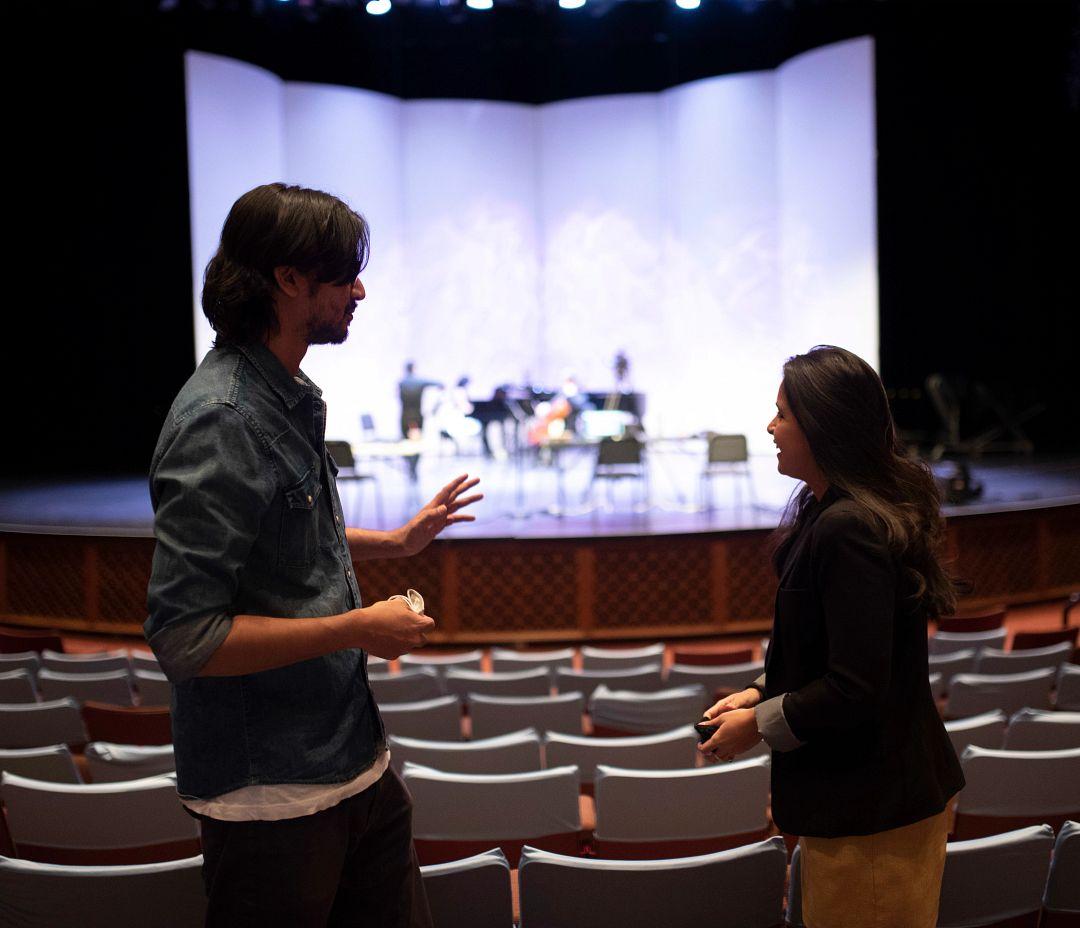 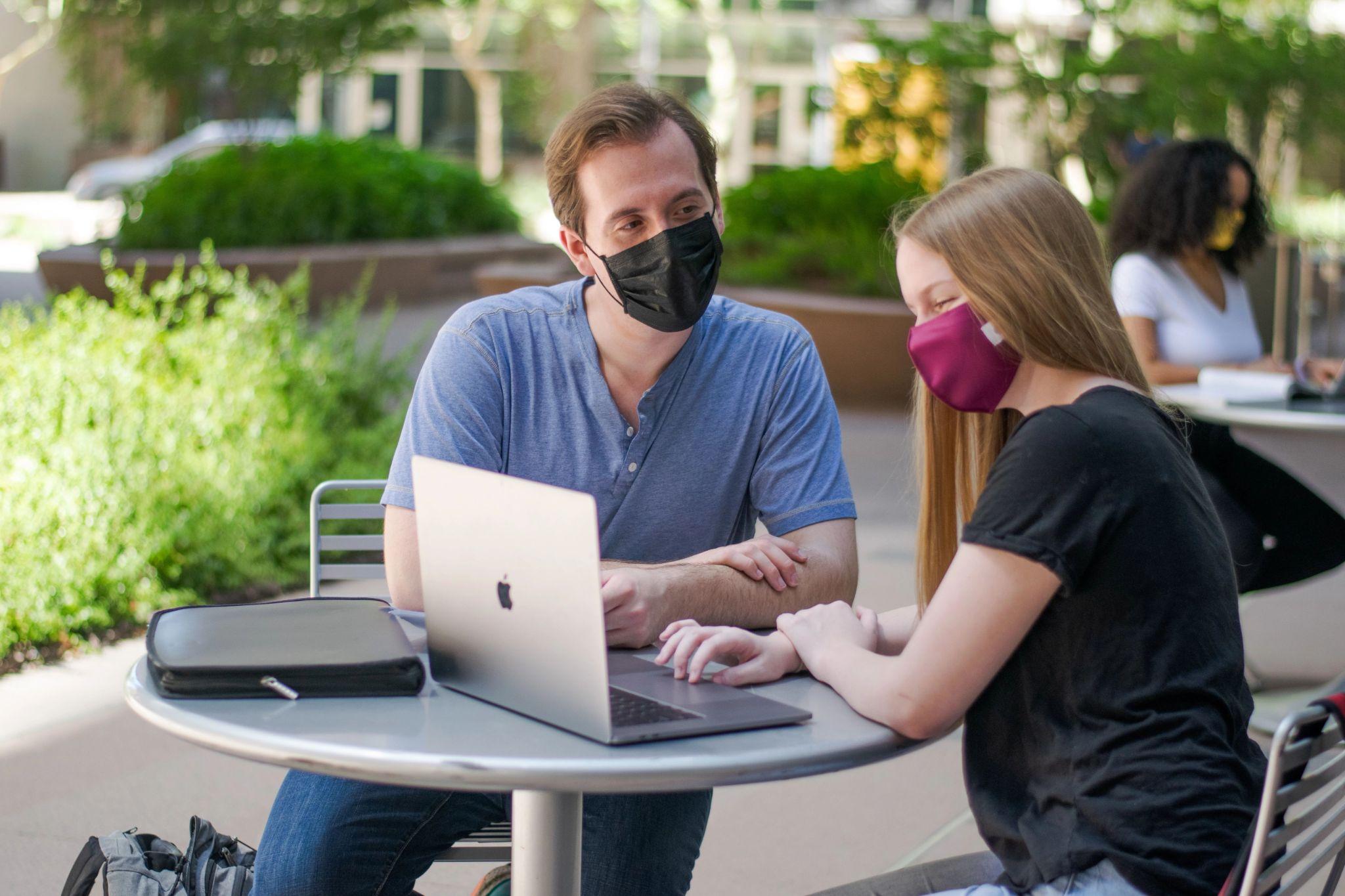 Integration with curriculum & teaching practices
Shielding the journal from power interests
Demystify volunteering work
Students graduate every year
Continuity of the program while promoting freedom and creativity
Making the job attractive to students
Balancing the responsibilities
Students are (also) overwhelmed!
[Speaker Notes: Find additional images to use for this slide]
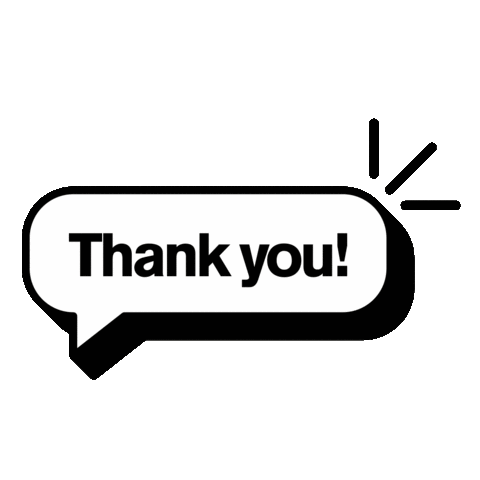 ilujanov@asu.edu
ivonne.lujano@gmail.com

@ivonnelujano